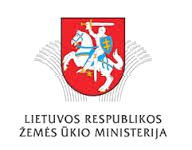 9-oji mokslinė – praktinė konferencija
„Lietuvos kaimo vietovių konkurencingumo stiprinimas: trumpųjų maisto tiekimo grandinių valdymas ir vietos rinkų plėtra“
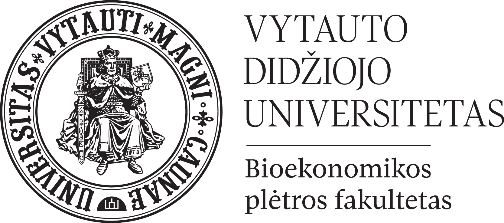 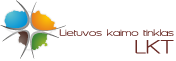 Pavadinimas
Vardas, Pavardė, Institucija
Dėstymas
Tikslas
Veiklos
Nuotraukos
Nuotraukos
Rezultatai
Kontaktai
[Speaker Notes: A measure of the portion of a population which is composed of dependents (put people of non-employable age in relation to people of employable age); is equal to the number of individuals aged below 20 or above 64 divided by the number of individuals aged 15 to 64, expressed as a percentage; A rising dependency ratio is a concern in many countries that are facing an aging population, , since it becomes difficult for pension and social security systems to provide for a significantly older, non-working population]